«День народного единства».старшая группа.
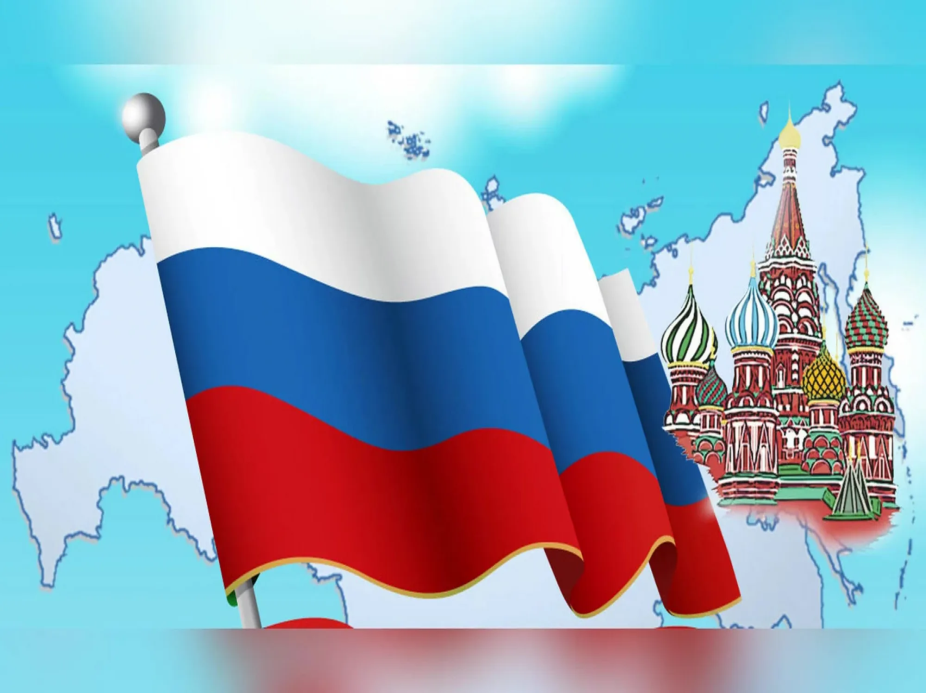 Составитель: воспитатель МДОУ детский сад №2 «Светлячок» Иванова Виктория Сергеевна.
                   2023год
Родина 
Родина – слово большое, большое!
Пусть не бывает на свете чудес,
Если сказать это слово с душою,
Глубже морей оно, выше небес! 
В нем умещается ровно полмира:
Мама и папа, соседи, друзья.
Город родимый, родная квартира,
Бабушка, школа, котенок … и я.

Зайчик солнечный в ладошке,
Куст сирени за окошком
И на щечке родинка –
Это тоже Родина.

Автор Т. Бокова
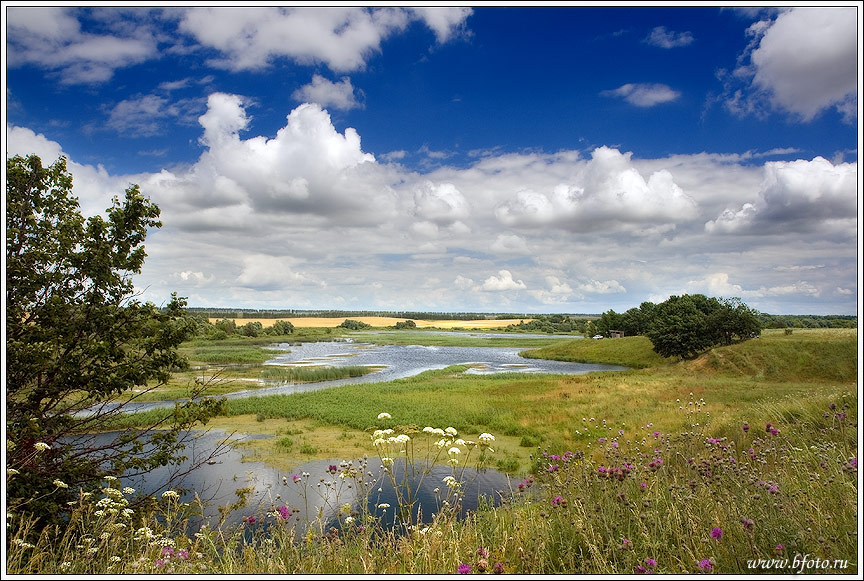 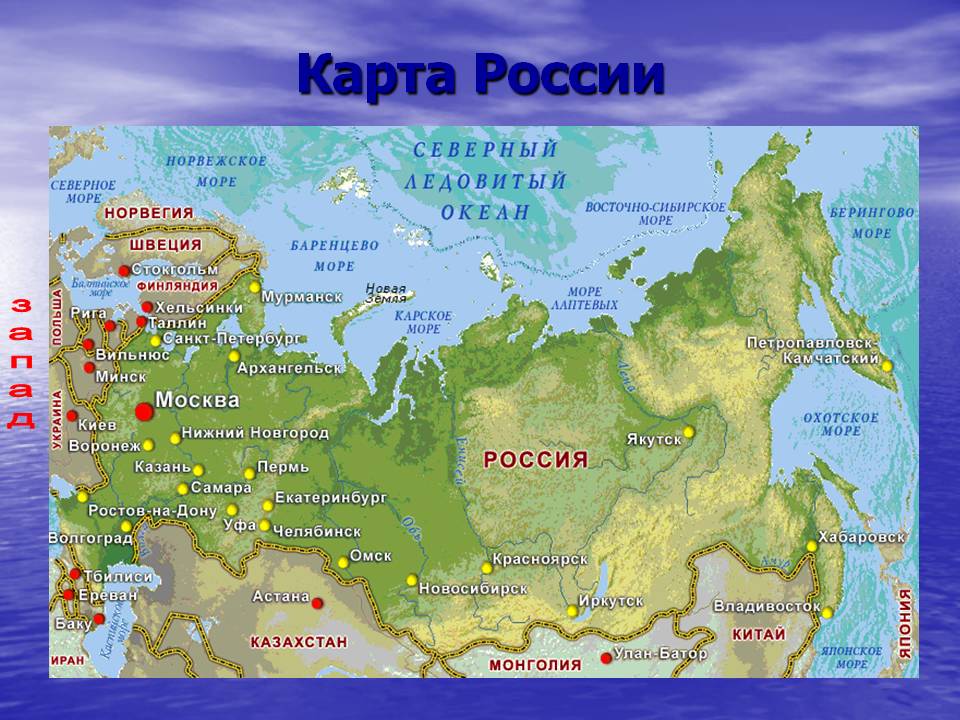 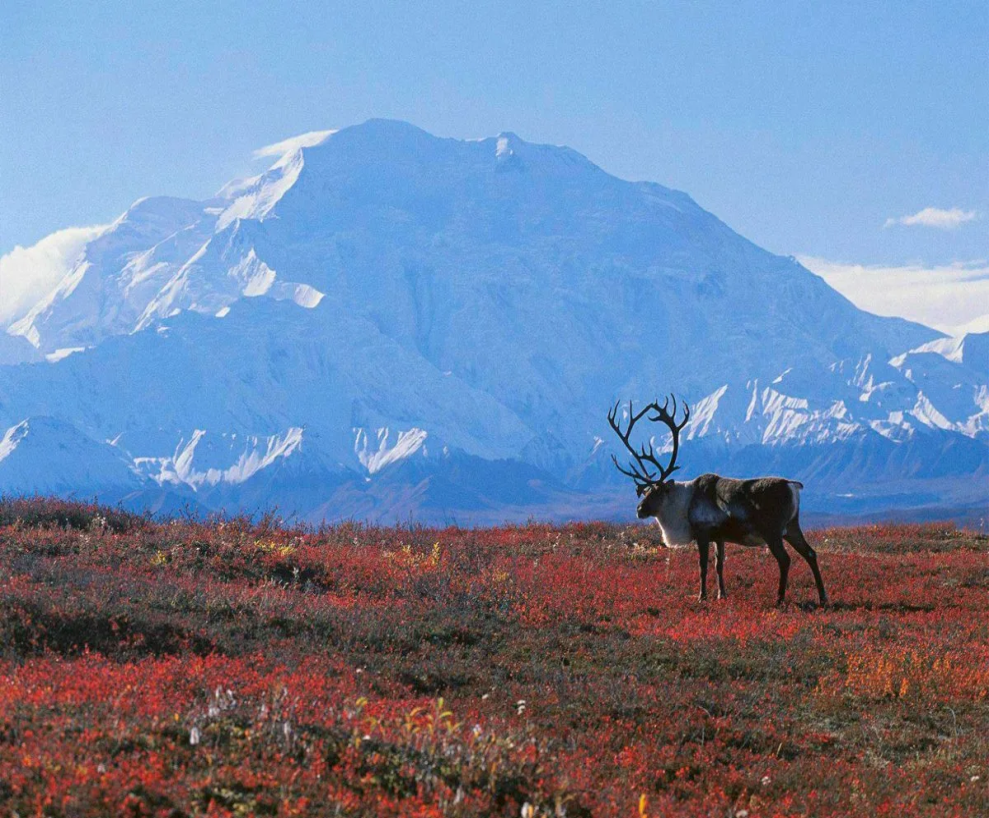 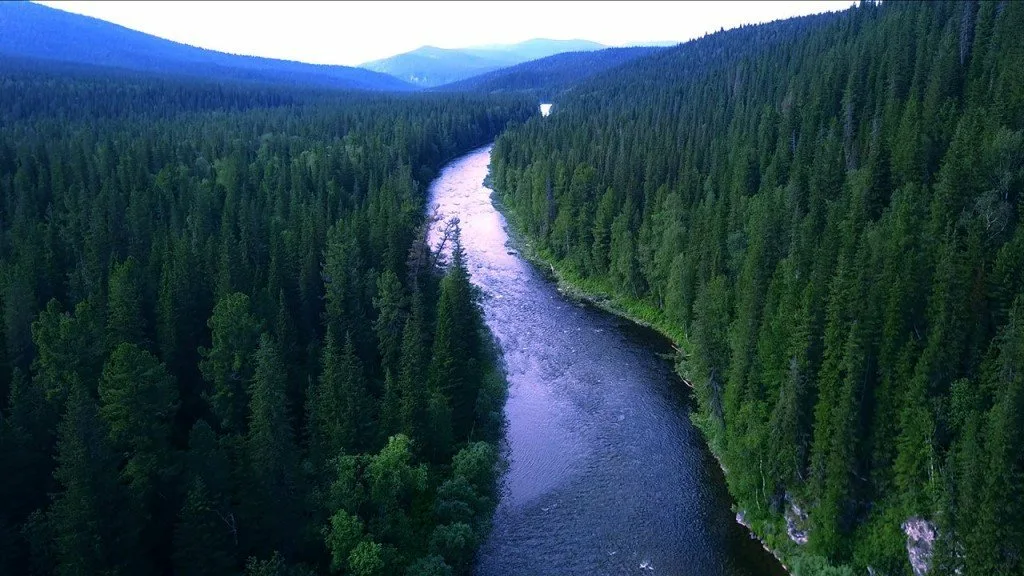 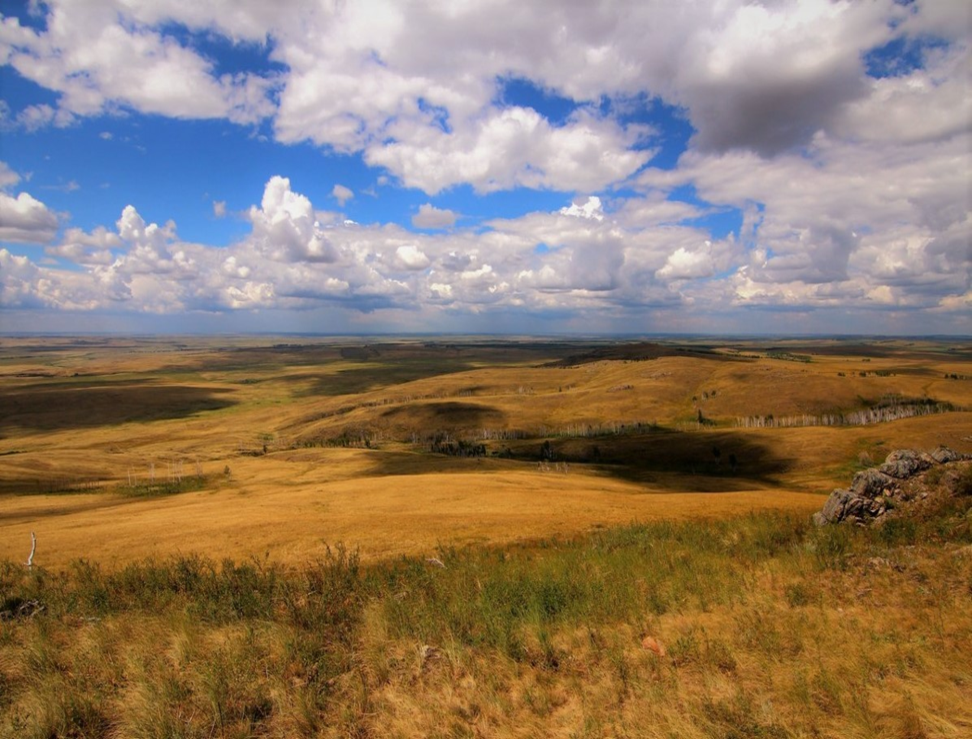 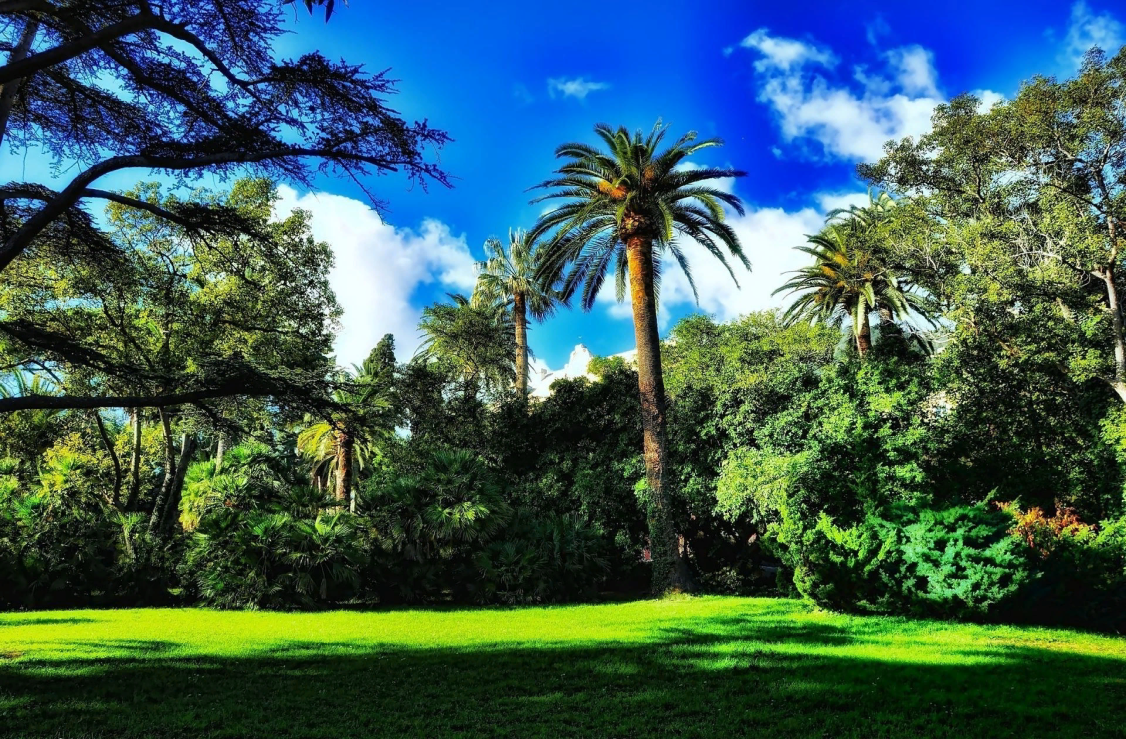 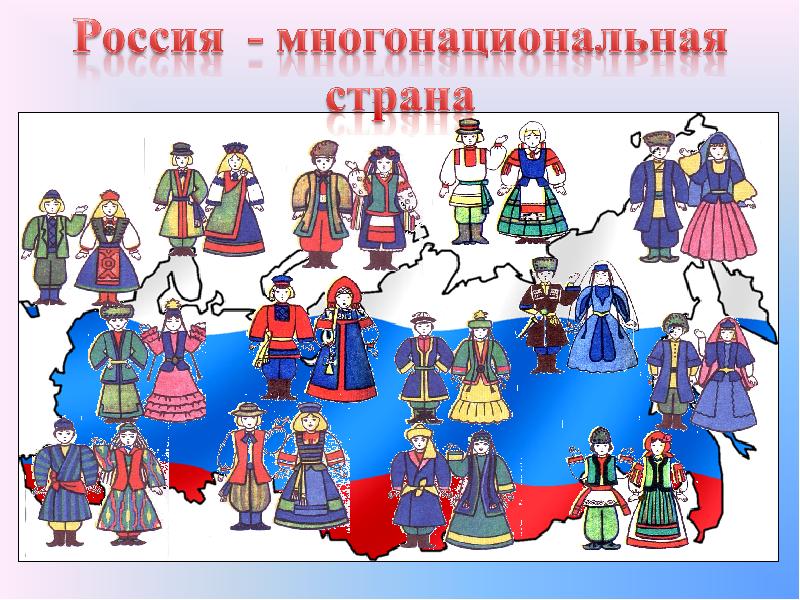 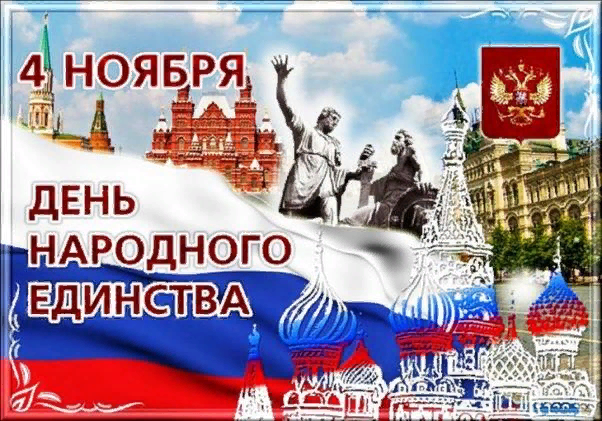 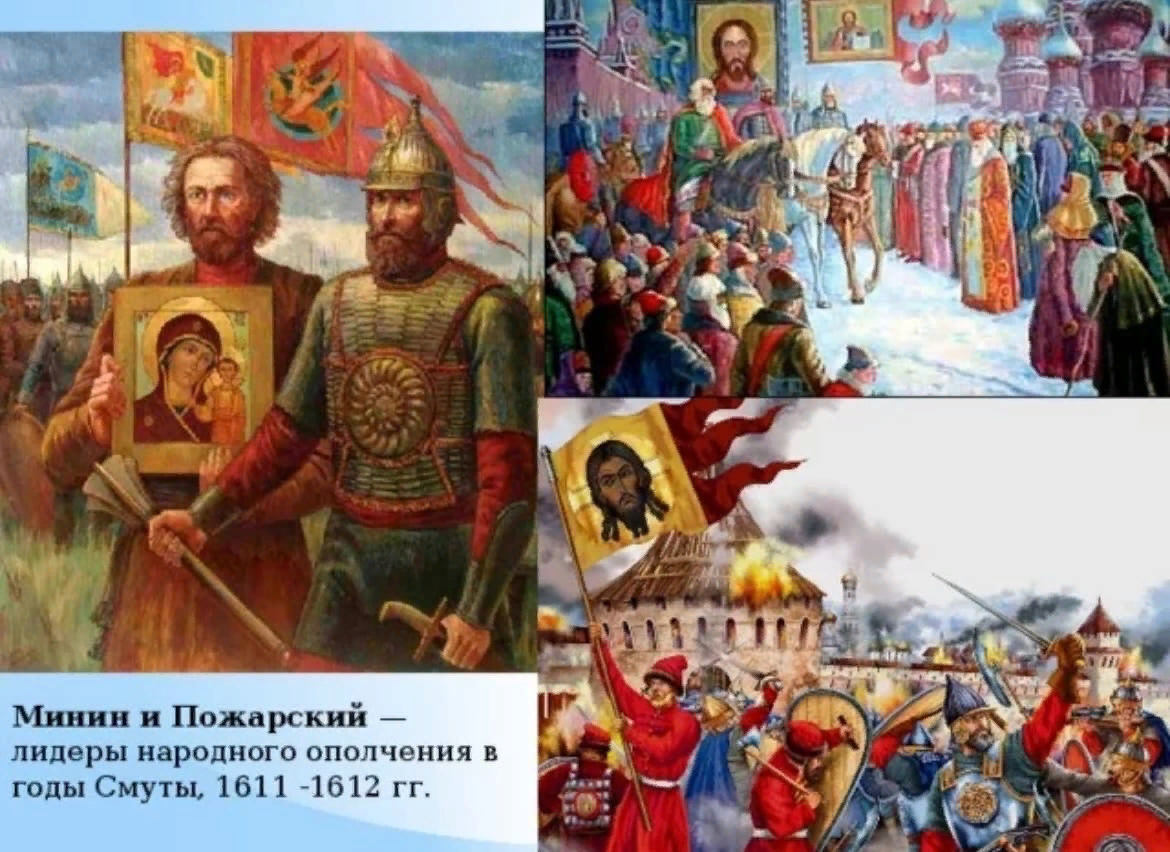 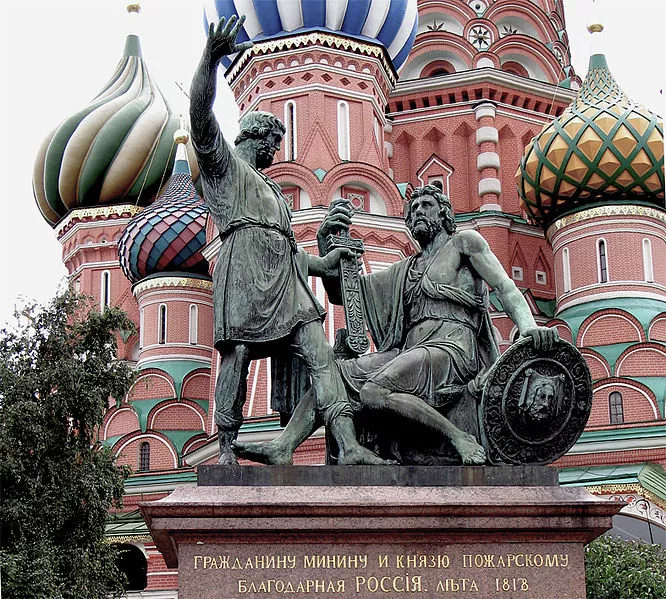 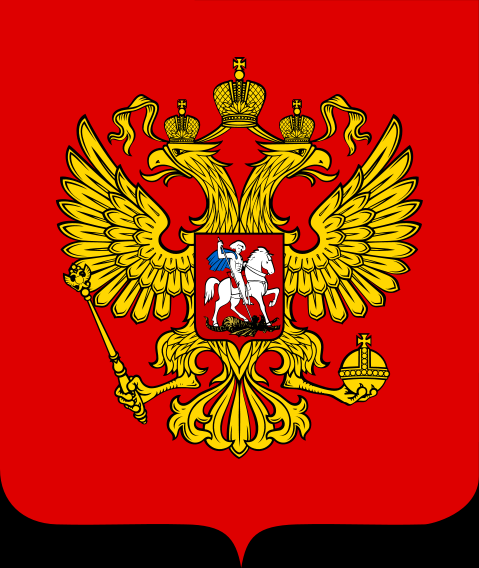 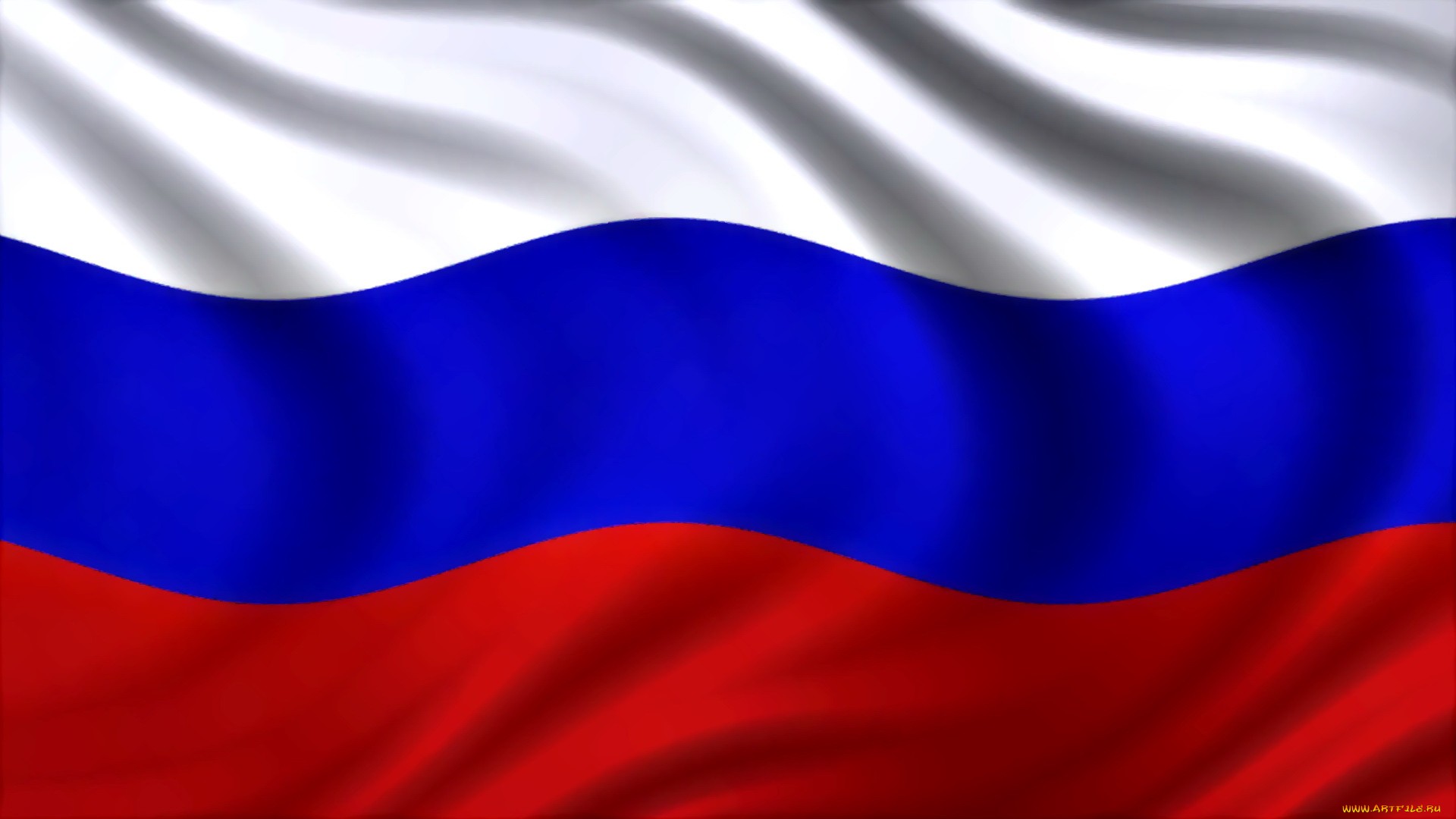 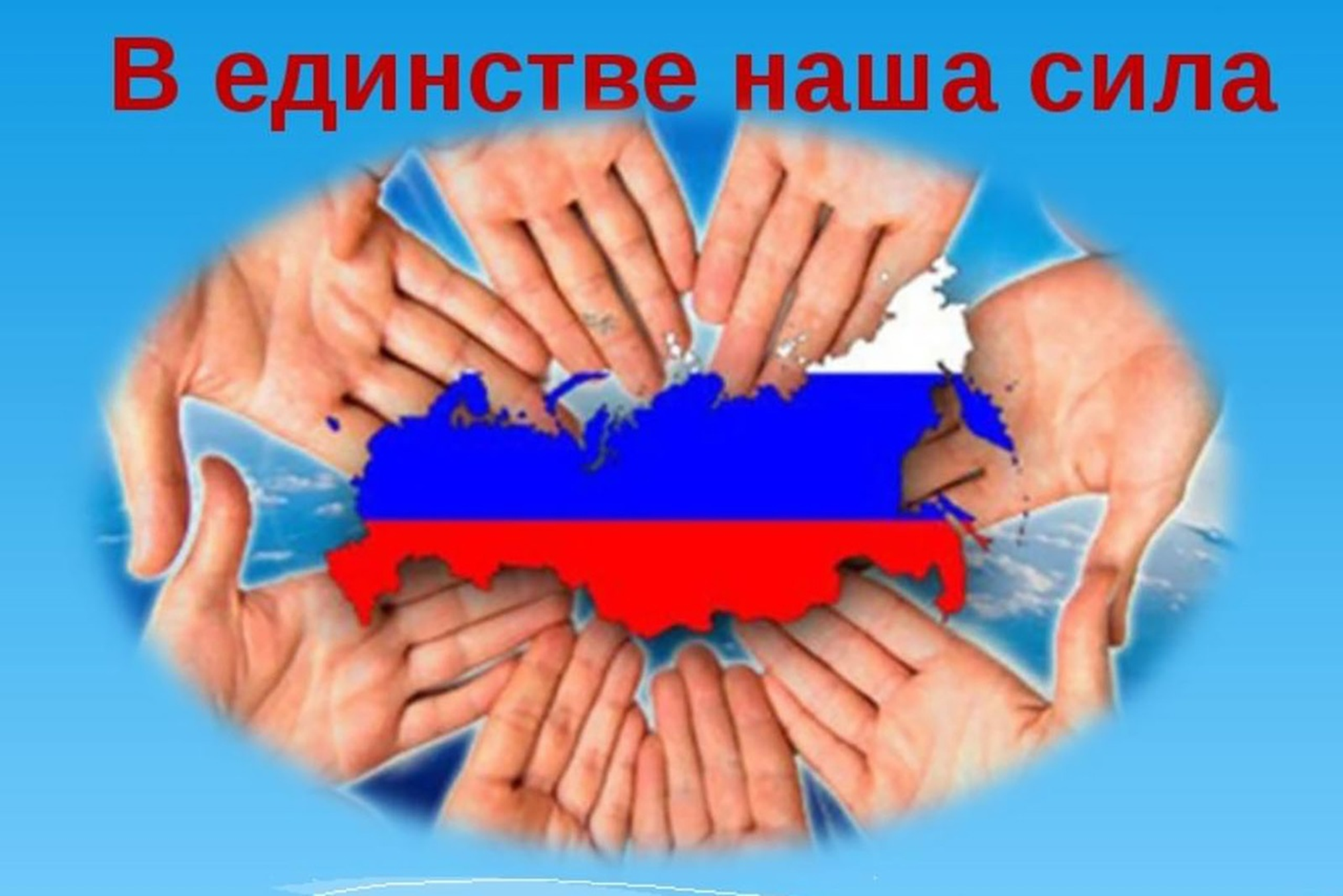